Объемная аппликация с использованием салфеток
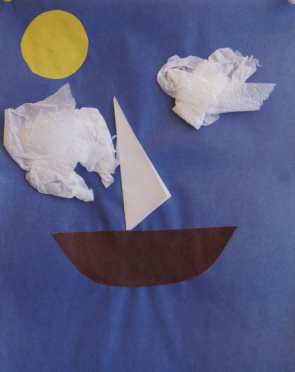 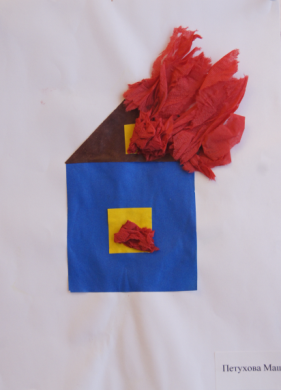 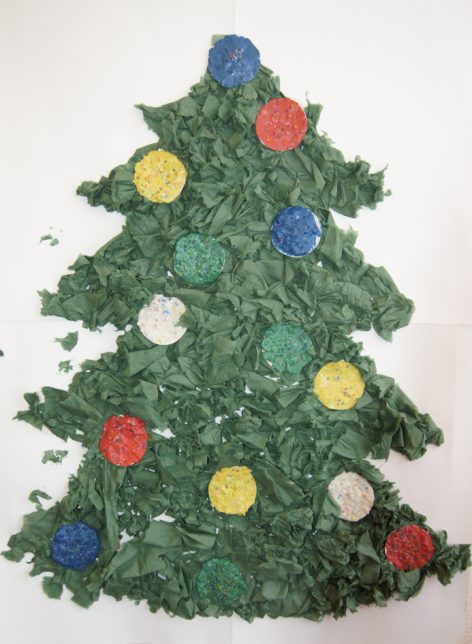 Обрывная аппликация
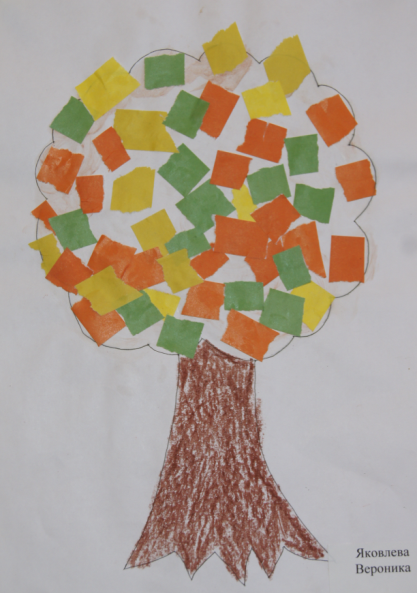 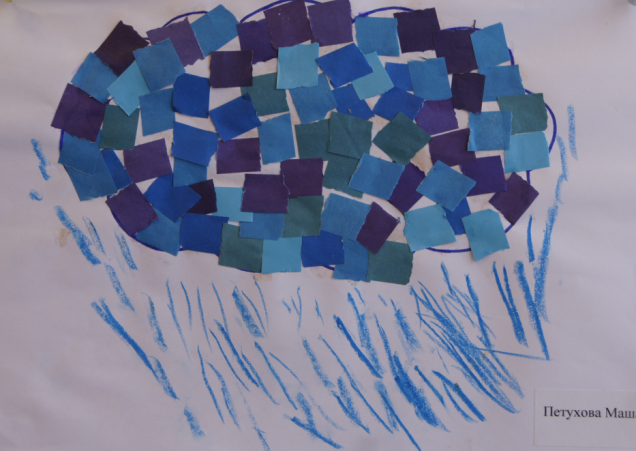